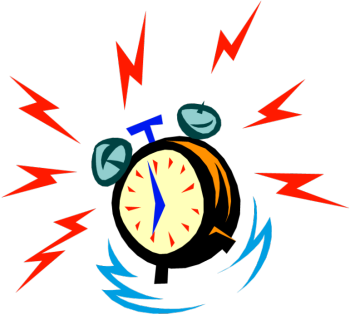 事件 event
什麼是event？

會觸發某種行動的事

例如：鬧鐘響起
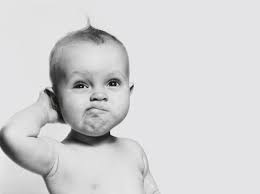 程式中的event是什麼呢？
[Speaker Notes: 帶入Debug
Type error  Type 強制轉換
module (math module)
IDLE color
算術運算元 **]
事件 event
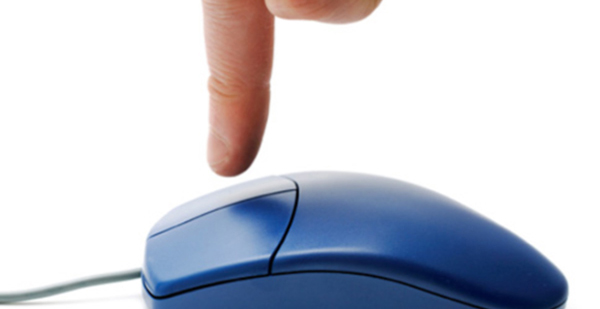 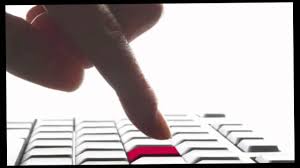 [Speaker Notes: 帶入Debug
Type error  Type 強制轉換
module (math module)
IDLE color
算術運算元 **]
事件迴圈 event loop
玩家有動作
(鍵盤、滑鼠、搖桿……)
事件發生!!!
判斷事件種類
執行對應的程式
pygame的事件模組接收事件
[Speaker Notes: 帶入Debug
Type error  Type 強制轉換
module (math module)
IDLE color
算術運算元 **]
事件迴圈 event loop
處理事件
根據事件種類
更新資料
更新畫面
[Speaker Notes: 帶入Debug
Type error  Type 強制轉換
module (math module)
IDLE color
算術運算元 **]
Pygame的event
pygame.event   event 是pygame中的一個子模組，用來處理事件(event)

pygame.event.get()   event模組中的函式，可以得到event list
關於滑鼠和鍵盤的event

QUIT
KEYDOWN 
KEYUP
MOUSEMOTION
MOUSEBUTTONUP 
MOUSEBUTTONDOWN
[Speaker Notes: 帶入Debug
Type error  Type 強制轉換
module (math module)
IDLE color
算術運算元 **]